Welcome,dear  students of class 7.
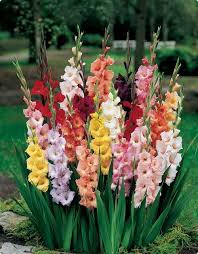 Teacher’s  identification
Md. Ayub Ali
                       Asst. Snr. Teacher
                Gouripur  S. A. High School
                       Gouripur,   Comilla.
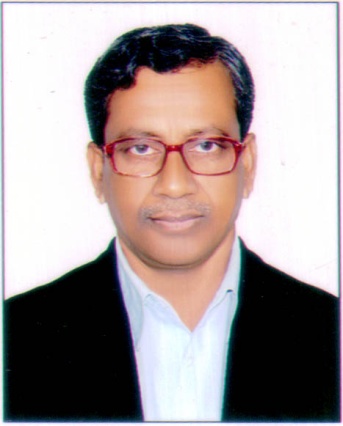 Look at the picture.
 What can you see in the picture?

  Answer. 
       In the picture  I can see 
      a boy is  receiving  prize 
      from  the chief guest. 

So our today’s lesson: Prize giving day at school.
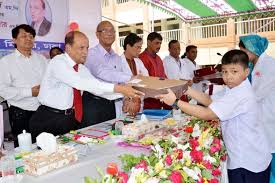 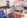 Lesson  declaration
Unit    3
            Lesson   1:  Prize-giving day at school 
 
         Learning outcome: After you have studied the lesson,     you will be able to learn to describe and 
                                      answer the questions.

             Key  words: eminent, outstanding, performance

                Answer 

                Eminent= famous
                Outstanding= extremely good 
                Performance= achievement
Look at the pictures and talk aboutdiscuss the following questions.
Who  can you see  in the picture?
What are they doing?
Answer
In the picture, I can see some boys  standing in a queue.
One  of the boys is receiving a prize from the chief guest.
B. Read the text about a prize givingceremony.
B. Read the text about a prize-giving ceremony.    Farabi is Flora’s best friend. They live in the same area. Also they are both in class 7. But they go to different schools.  
    It is a school holiday. Flora has come to visit Farabi. They are talking. Flora wants to know about the prize-giving ceremony of Farabi’s school.
   “Yesterday was our school prize-giving day.” Farabi says. “On this occasion our scho ol auditorium and its dias were brightly decorated. Prizes were also neatly displayed on a separate table on the dais. All the students were present at the function. Among others, the guardians and some eminent persons of the locality attended the function.” Farabi continues. “The principal of PN college was the chief guest.”
      “When did the function start? Flora asked.
      “Oh, it started on time- just at 4 pm.” Farabi says. “Our Headmaster first read  out the annual report. The Chief Guest gave a short speech. He highly praised the overall performance of the school and its excellent JSC and SSC Exam results. Then he gave away the prizes among the students for their outstanding activities.”
  “Did you get any prize, Farabi?” Flora enquires.
  “yes, I did,” Farabi replies. “I’ve got two prizes – one for regular attendance and the other for good results in the last year-ending exams.”
C. Match the words with their meanings.
Answer.
visit----to go to see a person or place
     ceremony----function
     eminent---people having lots of power and influence
     praise---speak highly of something or somebody
     outstanding----extremely good
     display---put something in a place where you can see it easily
D. Ask and answer in pairs. Make questions and then choose answers from this table.
Answer.
1. How was the auditorium decorated?
  Ans. The auditorium was decorated brightly.
  2. What did the Head Teacher do at the beginning of the function?
  Ans. The Head teacher read out the annual report.
  3. Who  was the chief guest at the function?
   Ans. The Principal of PN College was the chief guest at the function.
   4. Where  was the prize-giving  function held?
   Ans. The prize giving function was held in the school auditorium.
E. Complete the passage with the verbs  given. Write their correct forms.
sing,  speak, stage, be
   
    At the end of the prize giving function  there…….
    a cultural show. The students…………, danced and
    ………..a one act play. It was so good that  everyone
    ………….  highly of it.
Answer
was,
                           sang,
                           staged,
                           spoke.
F. Do you have a sports day at your school? First tell the class about it and then write about it in your note book.
Ans. Yes, I had a sports day at our school. last 10 January was the sports day at our school. On this occasion our school playground was decorated wonderfully. The function started at 9 o’clock. The TNO of Daudkandi  Upazilla was the chief guest. I was one of the winners. The chief guest gave away  prizes among the winners.
Home  task
Write a letter to your friend describing the prize-giving ceremony of your school.
Thank you all.